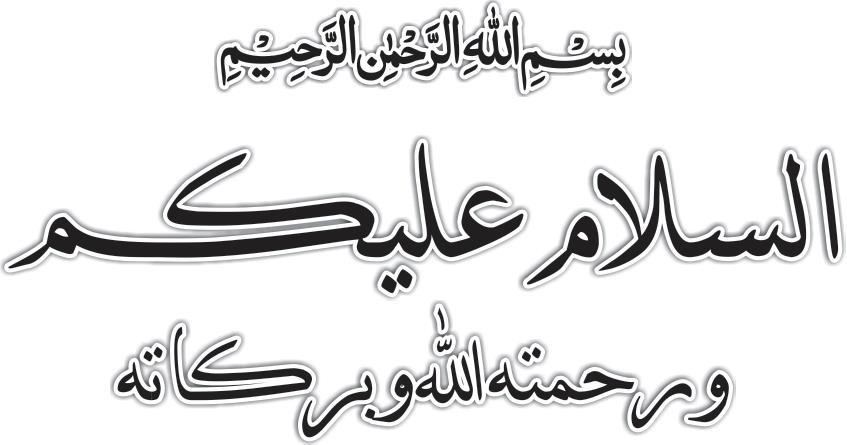 স্বাগতম
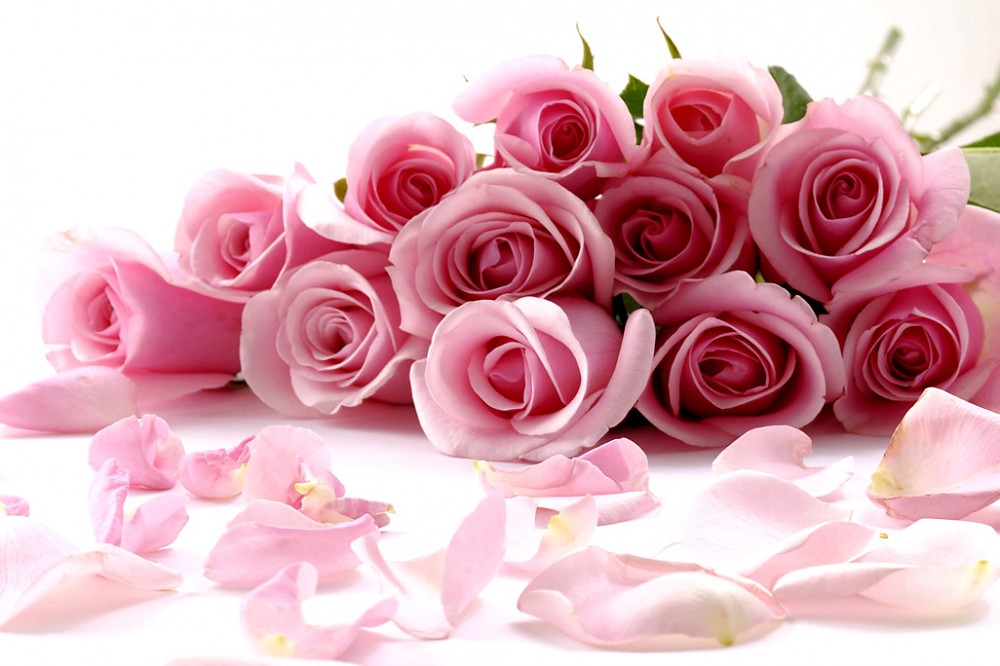 পরিচিতি
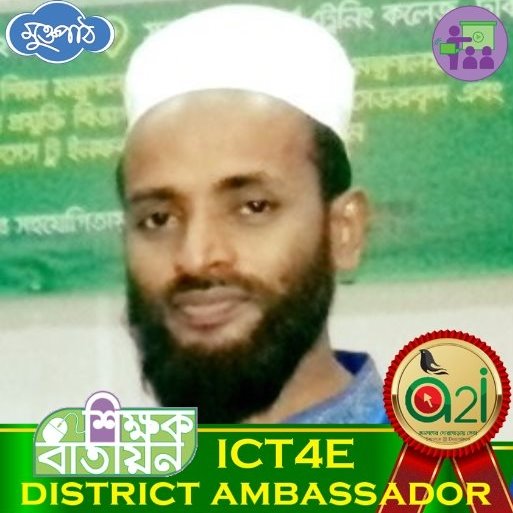 মোঃ ওয়াসিকুর রহমান
প্রভাষক
     বি. এম. পোড়াদিয়া আলিম মাদ্‌রাসা
মোবাইল : 01718359233
ইমেল : wasiqur66@gmail.com
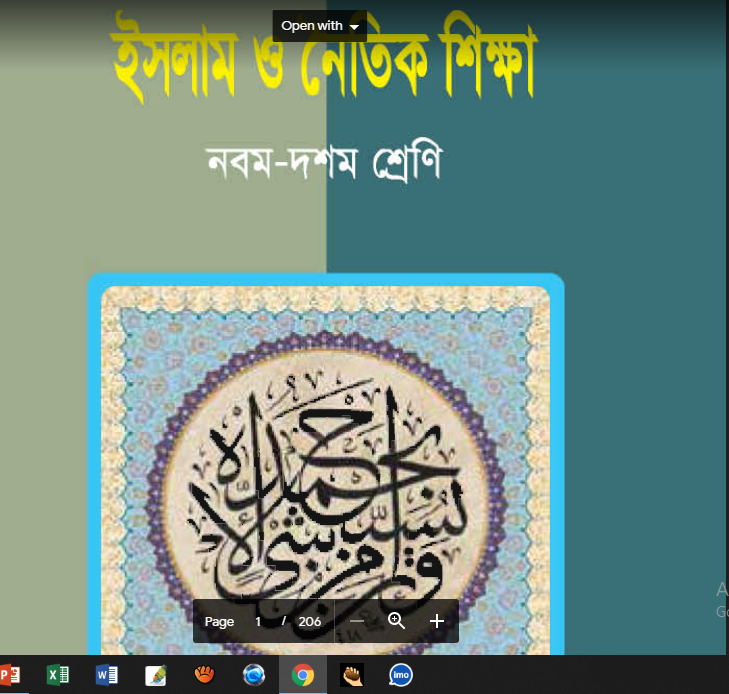 শ্রেণিঃ নবম ও দশম
বিষয়ঃ ইসলাম ও নৈতিক শিক্ষা
অধ্যায় : প্রথম অধ্যায়
পাঠ : ইমান
সময়ঃ ৪০ মিনিট
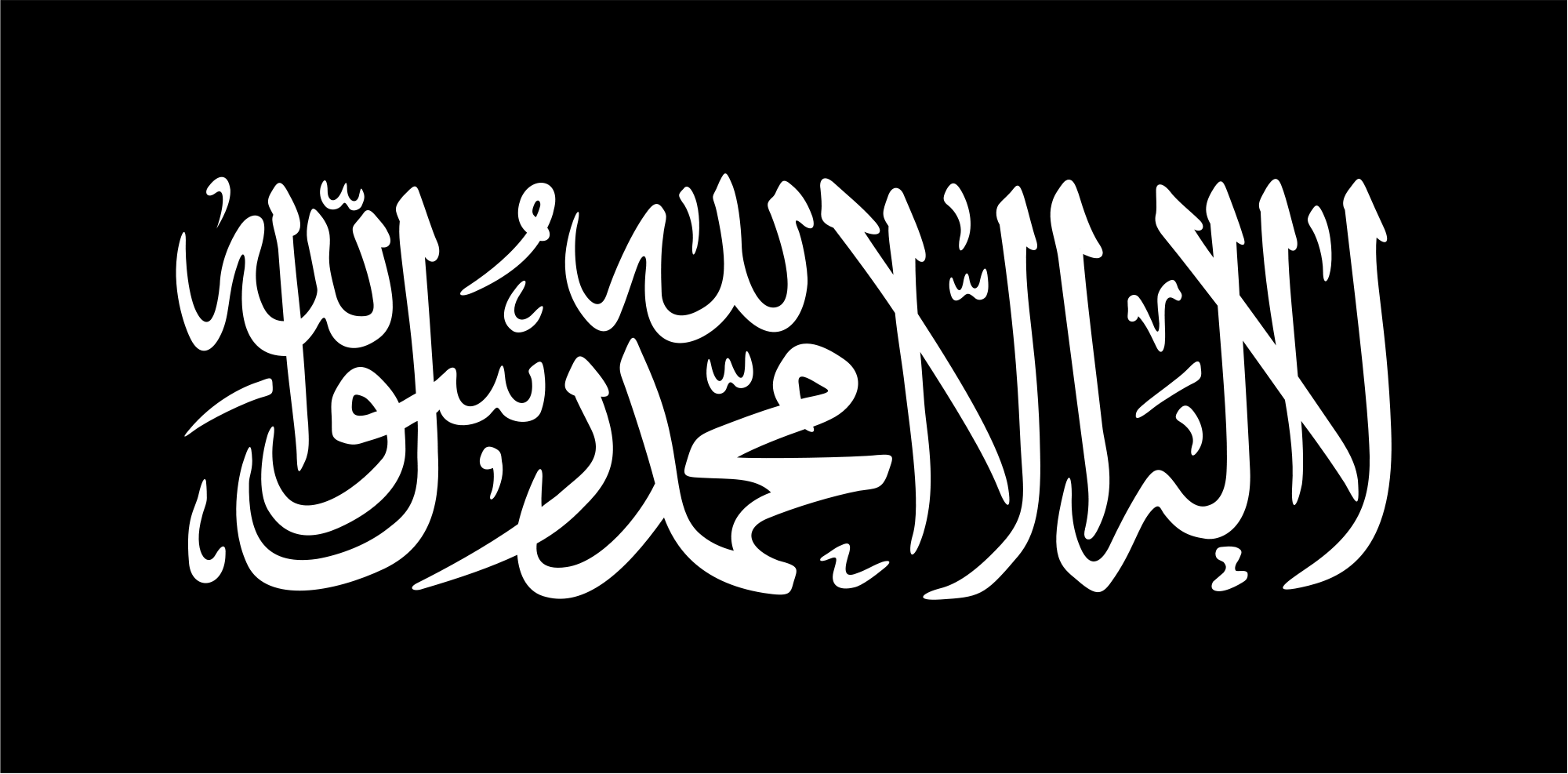 আজকের পাঠ
ইমান
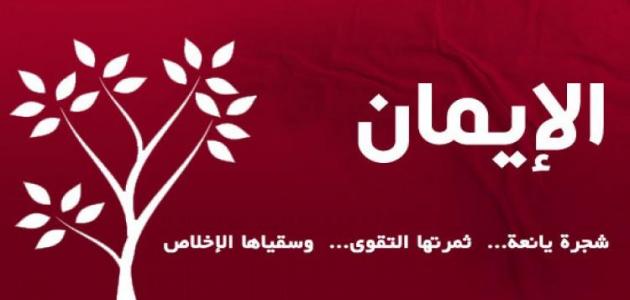 এ পাঠ শেষে …..
ইমানের আভিধানিক অর্থ বলতে পারবে।
ইমানের পারিভার্ষিক সংজ্ঞা বলতে পারবে।
ইমানের শর্তসমুহ বলতে পারবে।
ইমানের মৌলিক বিষয় সমুহ ব্যাখ্যা করতে পারবে।
ইমান আনার সুফল বর্ণনা করতে পারবে।
মানবিক মূল্যবোধ বিকাশে ইমানের গুরুত্ব।
আভিধানিক অর্থ...
পারিভার্ষিক সংজ্ঞা….
শরিয়তের পরিভাষায়, ইসলামের মৌলিক বিষয় সমূহকে মনে প্রাণে বিশ্বাস করাকে ইমান বলে।
ইমানের শর্ত….
ইমানের শর্ত তিনটি যথাঃ
অন্তরে বিশ্বাস
মুখে প্রকাশ
আমলে পরিনত করা।
ইমান ও ইসলামের সম্পর্ক
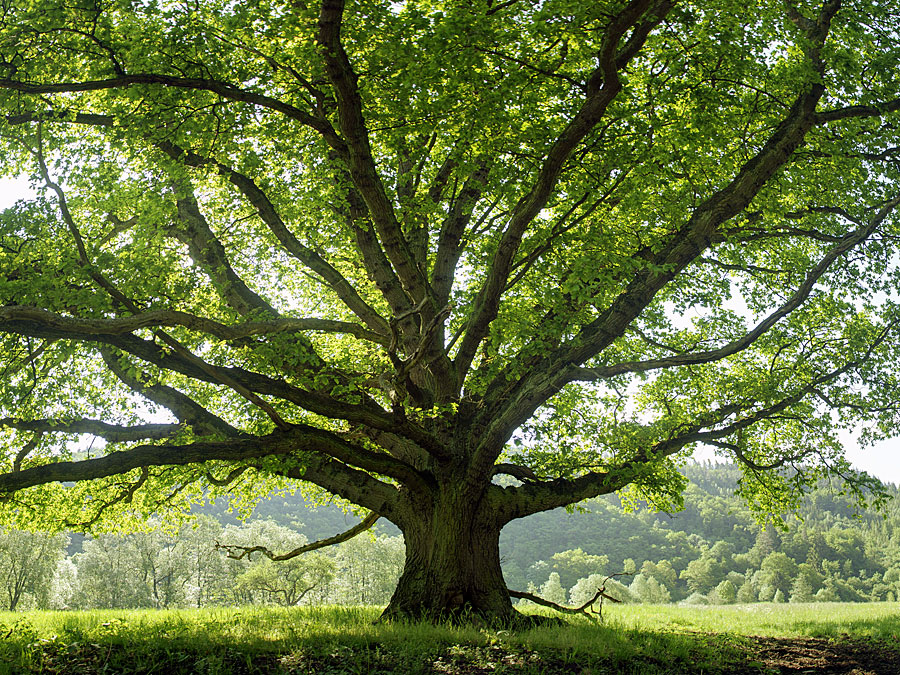 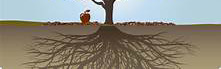 ইসলাম
ইমান
জোড়ায় কাজ
সময়ঃ ৭ মিনিট
1| আমরা ইমান আনব কেন?
ইমান আনার সুফল
আল্লাহর সন্তুষ্টি লাভ।
সত্যকে জানা যায়।
মিথ্যাকে বর্জন করা যায়।
দুনিয়ার জীবন শান্তিময় হয়।
পরকালীন মুক্তি লাভ করা যায়।
এ সর্ম্পকে মহান আল্লাহ বলেন, নিশ্চয় যারা ইমান আনে ও সৎকর্ম করে তাদের জন্য রয়েছে জান্নাত যার নিম্ন দেশে নহর সমূহ প্রবাহিত। এটাই মহাসাফল্য। সুরা বুরূজ, আয়াত-১১
মূল্যায়ন
১. ايمان শব্দটির মূল অক্ষর কী?
উত্তর : امن
১. ইমান শব্দের অর্থ কী?
উত্তর : বিশ্বাস করা, আস্থা স্থাপন করা, ইত্যাদি।
১. ইসলামী পরিভাষায় ইমান কী?
উত্তর : শরিয়তের যাবতীয় বিধি-বিধান অন্তরে বিশ্বাস করা, মূখে স্বীকার করা এবং তদানুযায়ী আমল করাকে ইমান বলে।
১. ইমান ও ইসলামের সম্পর্ক বুঝিয়ে বল।
উত্তর : ইমান হলো গাছের শিকড় বা মূল আর ইসলাম তার শাখা-প্রশাখা।
১. ইমানের সাতটি মূল বিষয় কী?
উত্তর (১)আল্লাহর প্রাতি বিশ্বাস (২) ফেরেশতগণের প্রতি বিশ্বাস (৩) নবী- রাসূলগণের প্রতি বিশ্বাস (৪) আসমানি কিতাবসমূহের প্রতি বিশ্বাস (৫) তকদিরে বিশ্বাস (৬) আখিরাতে বিশ্বাস (৭) মৃত্যুর পর পুনরুত্থানে বিশ্বাস।
বাড়ির কাজ
মানবিক মূল্যবোধ বিকাশে ইমানের গুরুত্ব ব্যাখ্যা কর।
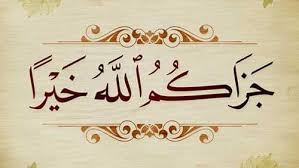 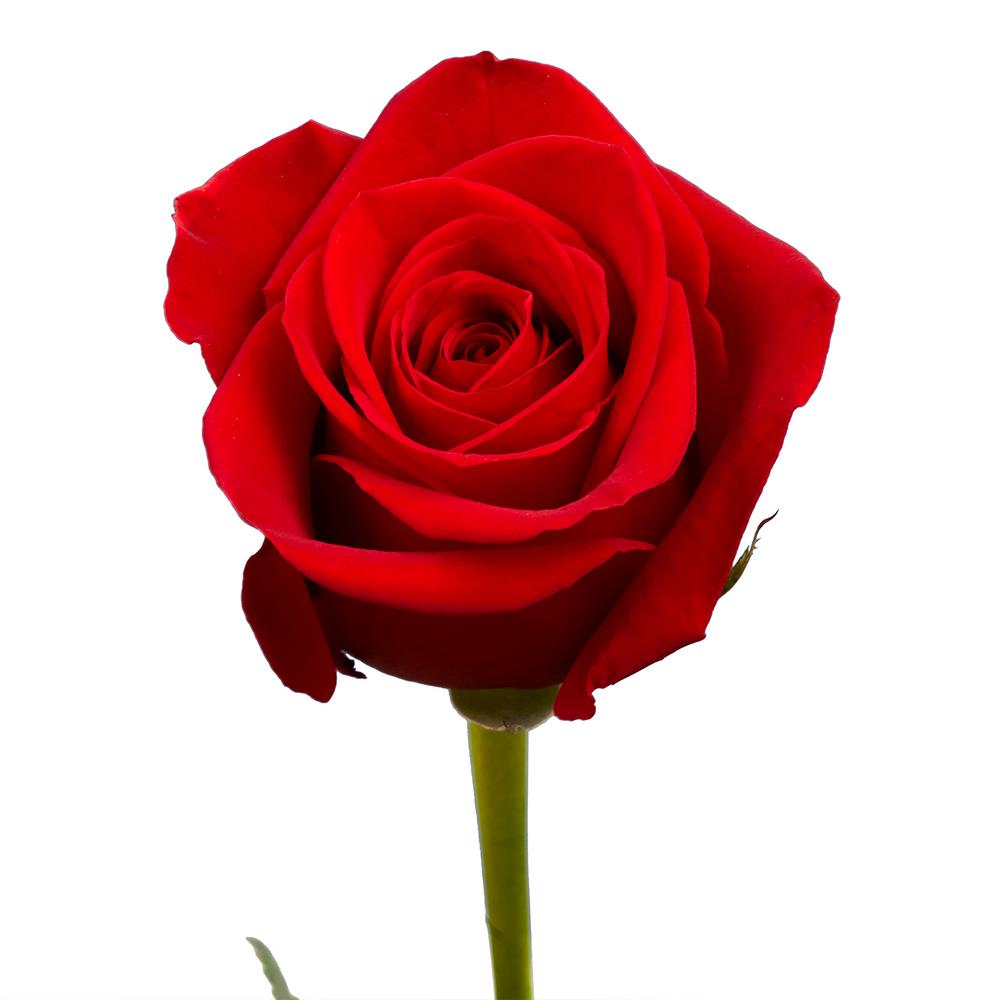 সবাই কে ধন্যবাদ